Ordered Neurons: Integrating Tree Structures Into Recurrent Neural Networks
Best paper at ICLR 2019

Mohammadali(Sobhan) Niknamian
CS886: Deep Learning and Natural Language Processing
Winter 2020
Motivation
Underlying  structure of language is usually tree-like
Single words are composed to form meaningful larger units called “constituents”.
Standard LSTM architecture does not have an explicit bias towards modeling a hierarchy of constituents.
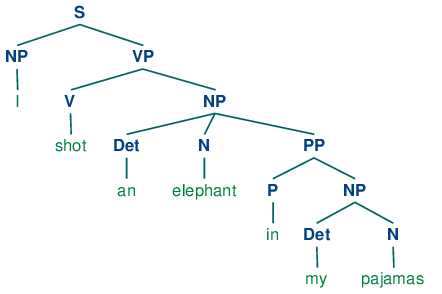 How to predict the latent tree structure?
Supervised Syntactic parser
This solution is limiting for several reasons:
Few languages have annotated data for training such a parser.
In some situations, syntactic rules tend to be broken (e.g. in tweets).
Languages change over time, So syntax rules may evolve.

Grammar induction: The task of learning the syntactic structure of language from raw corpora without access to expert-labeled data.
This is an open problem.
How to predict the latent tree structure?
Recurrent Neural Networks (RNNs)
RNNs impose a chain structure on the data.
This assumption is in conflict with the latent non-sequential structure of language.
This gives rise to problems such as:
Capturing long-term dependencies 
Achieving good generalization
Handling negation

However, some evidence exist that traditional LSTMs with sufficient capacity may encode the tree structure implicitly.
How to predict the latent tree structure?
Proposed method: ON-LSTM

Is able to differentiate the life cycle of information stored inside each of the neurons.
High ranking neurons will store long-term information which is kept for several steps.
Low ranking neurons will store short-term information that can be rapidly forgotten.

There is no strict division between high and low ranking neurons.
Neurons are actively allocated to store long/short information during each step of processing the input.
Requirements
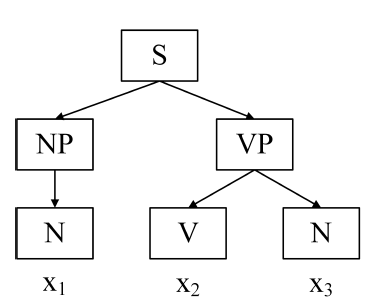 Ordered neurons
An inductive bias that forces neurons in the cell state of the LSTM to represent information at different time scales.
High ranking neurons contain long-term information
Low ranking neurons contain short-term information
To erase (or update) high-ranking neurons, the model should first erase (or update) all lower-ranking neurons.
The differentiation between low and high ranking neurons in learnt in a data-driven fashion and determined in each time step.
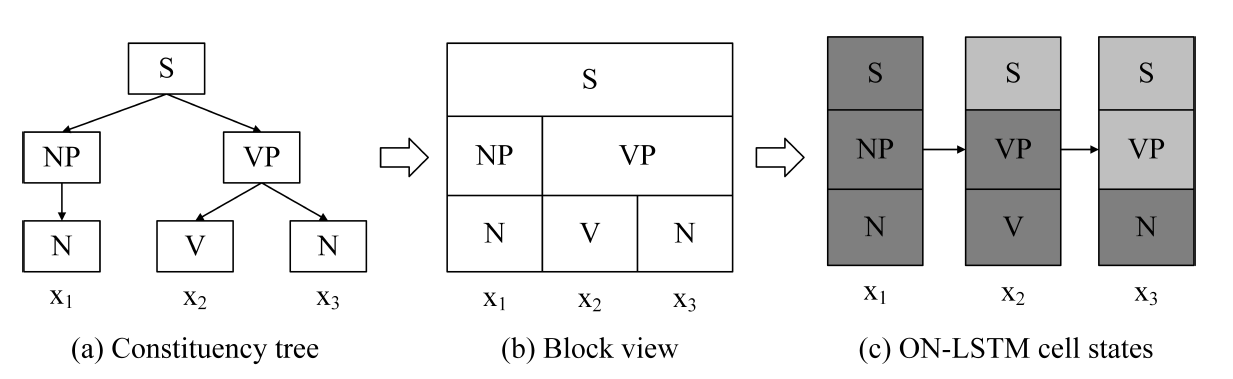 ON-LSTM: general architecture
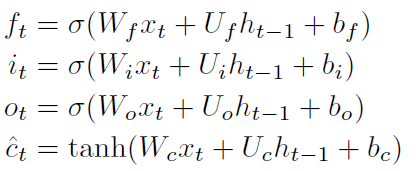 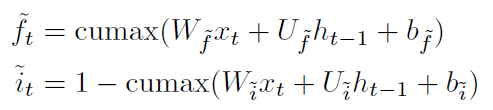 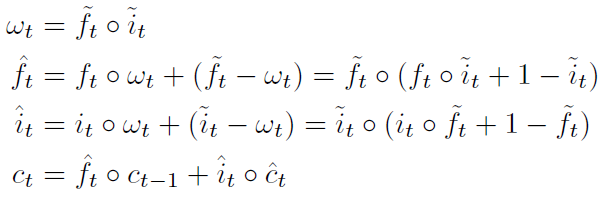 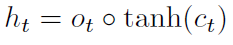 Activation function: cumax()
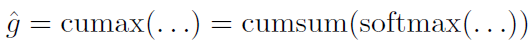 Intuition behind new update rules
Short-term info
long-term info
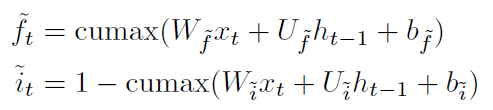 We are done with these neurons
We want to keep these neurons
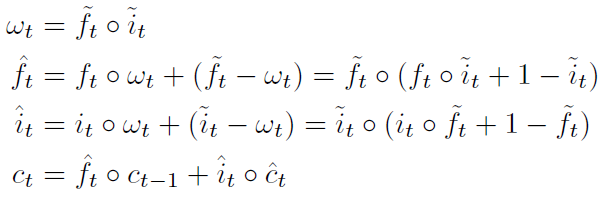 We need these neurons from the current state to be passed to future states
Experiment: Language Modeling
Perplexity on the Penn TreeBank (PTB) dataset.
Perplexity measures the ability of a model in predicting the next word in a sentence (lower is better).
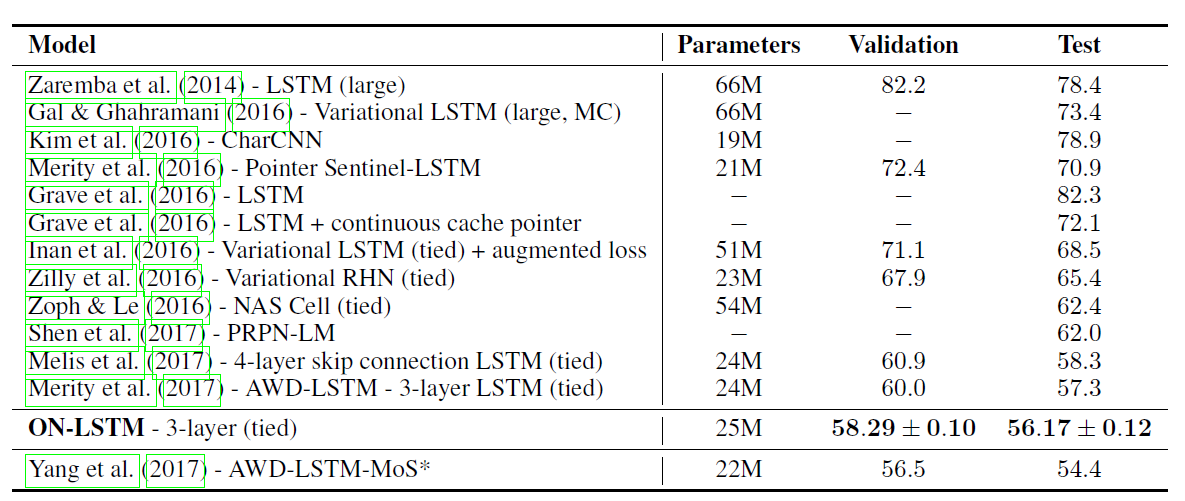 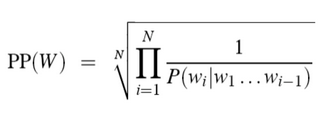 Best models based on perplexity
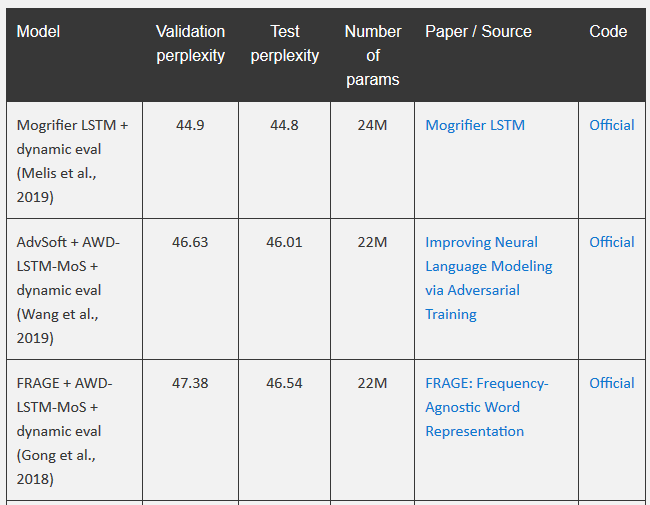 http://nlpprogress.com/english/language_modeling.html
Experiment: Unsupervised Constituency Parsing
Evaluating constituency parsing
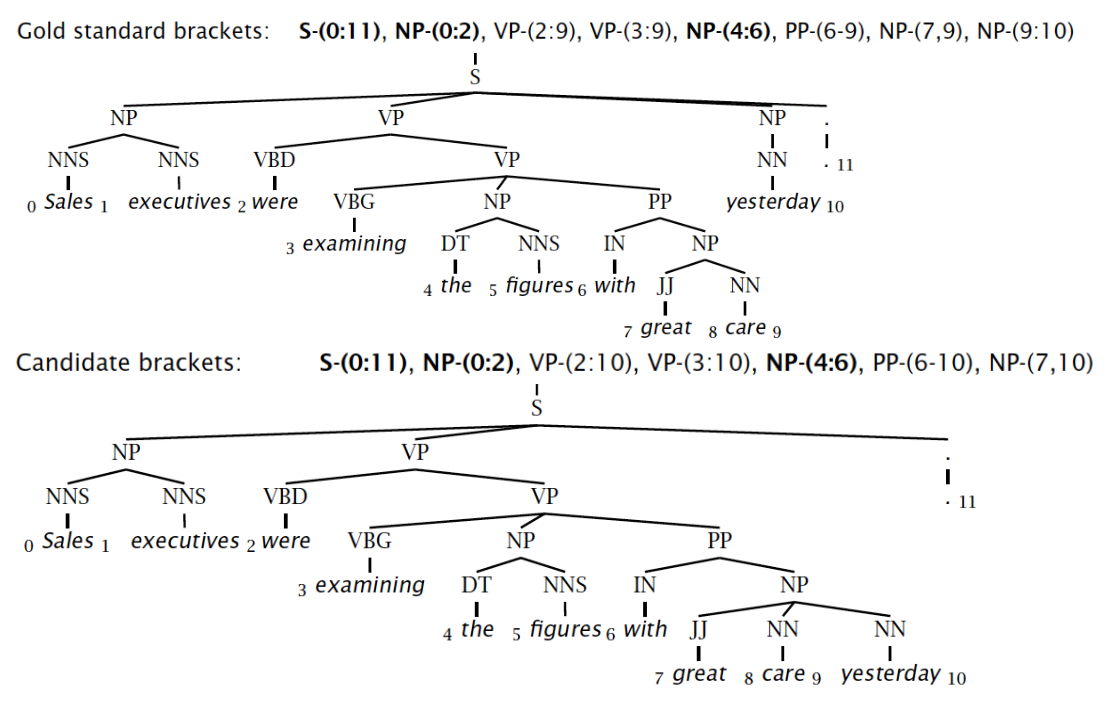 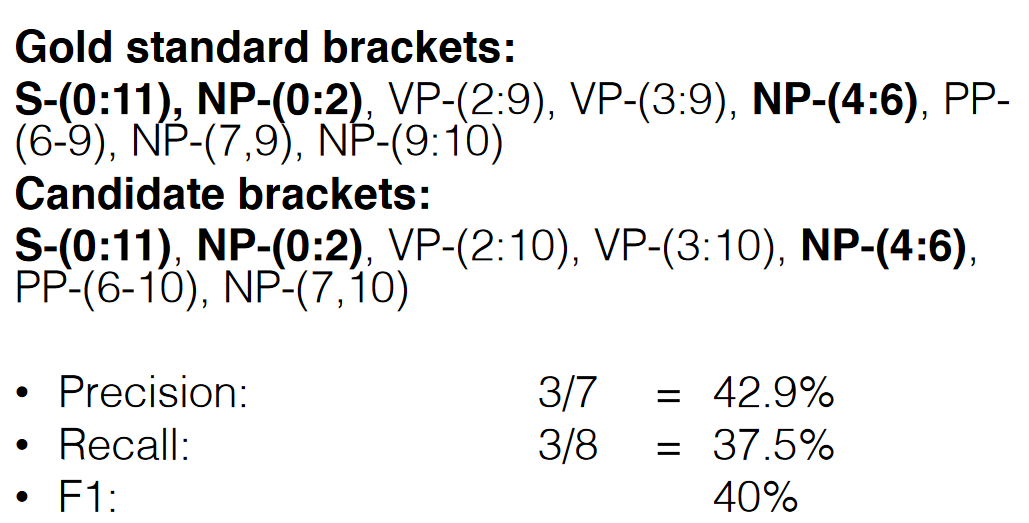 Experiment: Unsupervised Constituency parsing
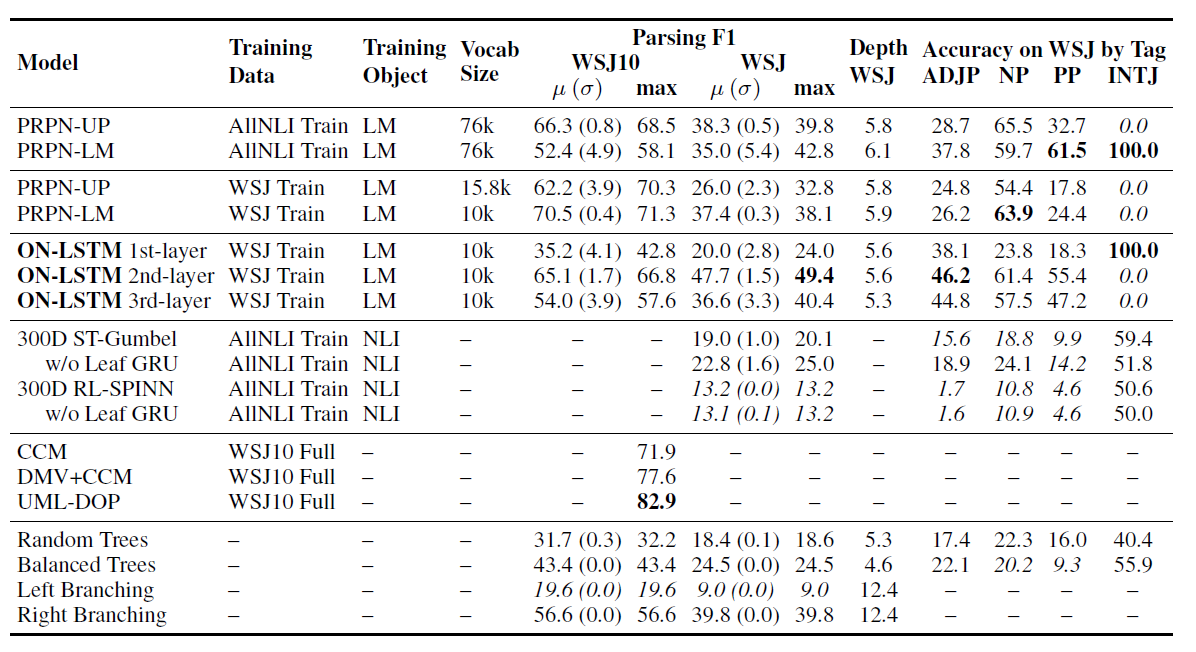 Experiment: Unsupervised Constituency parsing
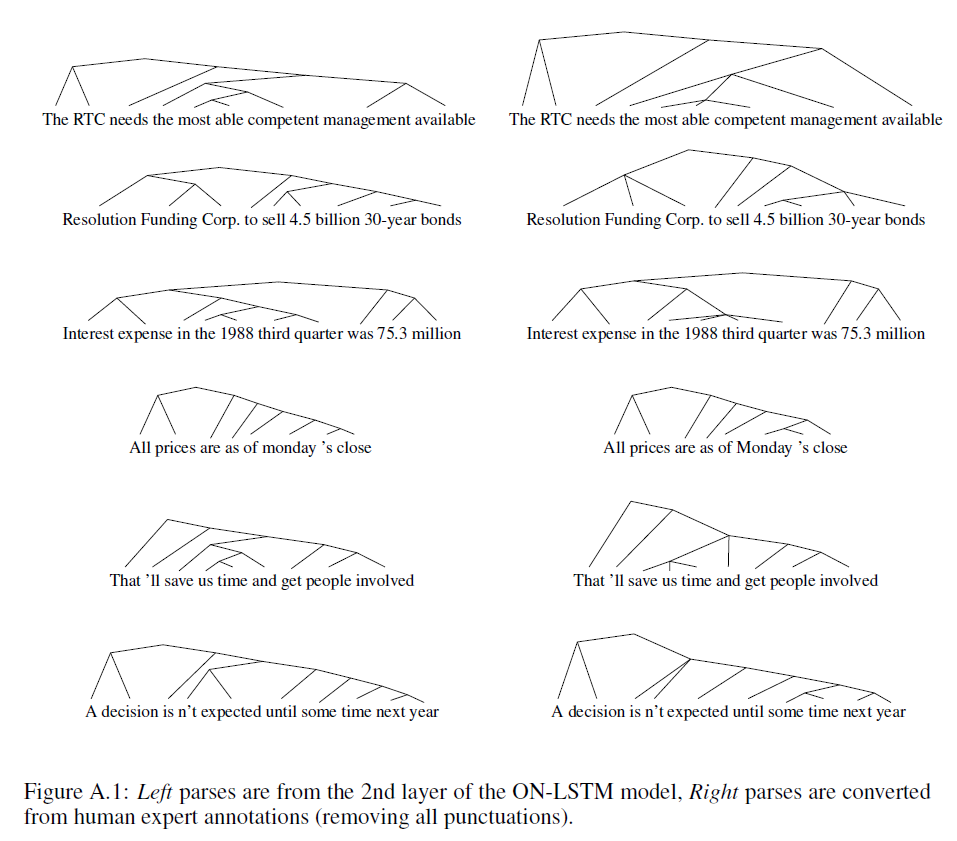 Experiment: Targeted Syntactic Evaluation
A collection of tasks that evaluate language models along three different structure-sensitive linguistic phenomena: 
Subject-verb agreement
Reflexive anaphora
Negative polarity items
Given a large number of minimally different pairs of a grammatical and an ungrammatical sentence, the model should assign higher probability to the grammatical sentence.
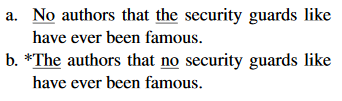 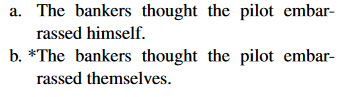 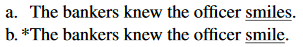 Experiment: Targeted Syntactic Evaluation
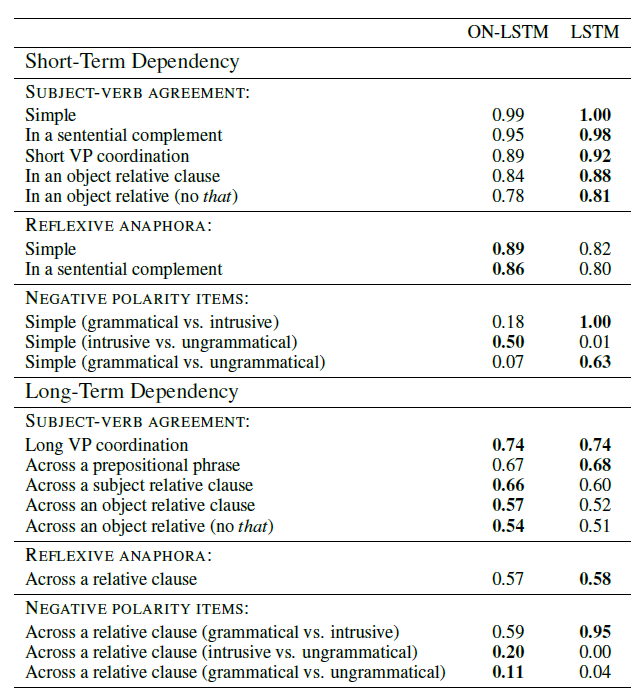 Long-term dependency means that an unrelated phrase exist between the targeted pairs of words.
The paper states that the reason standard LSTM performs better on short-term dependencies is due to the small number units in the hidden states of the ON-LSTM, which is insufficient to take into account both long and short-term information.
References
Shen, Yikang, Shawn Tan, Alessandro Sordoni, and Aaron Courville. "Ordered neurons: Integrating tree structures into recurrent neural networks." arXiv preprint arXiv:1810.09536 (2018).
Marvin, Rebecca, and Tal Linzen. "Targeted syntactic evaluation of language models." arXiv preprint arXiv:1808.09031 (2018).
http://www.cs.cornell.edu/courses/cs5740/2017sp/lectures/13-parsing-const.pdf
Thank you!